Vocabulario unidad 2
Loujin Akkila, Toni Chew, Mary Stump
Vocabulario unidad 2
las ciencias naturales
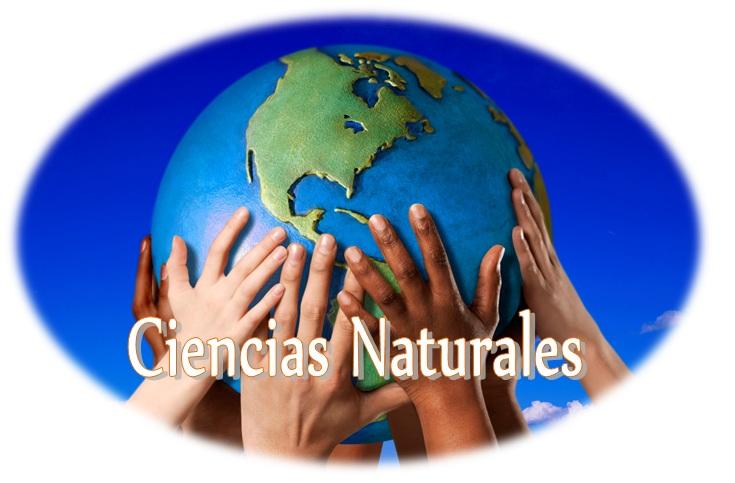 Vocabulario unidad 2
las matemáticas
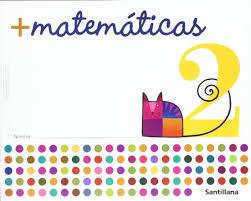 Vocabulario unidad 2
el arte
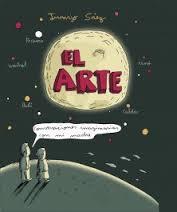 Vocabulario unidad 2
educacion fisica
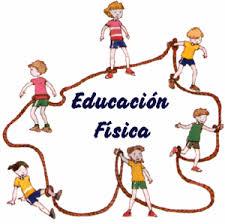 Vocabulario unidad 2
el español
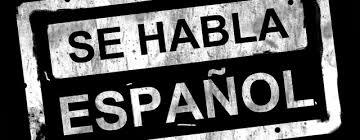 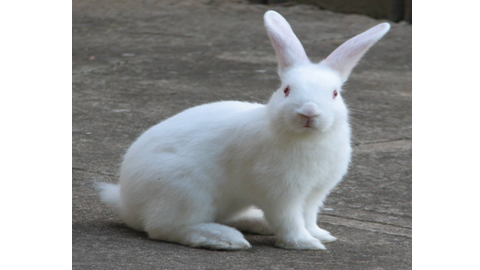 Vocabulario unidad 2
el francés
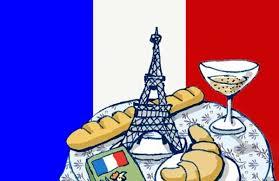 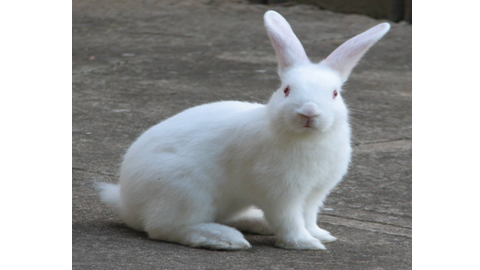 Vocabulario unidad 2
el chino
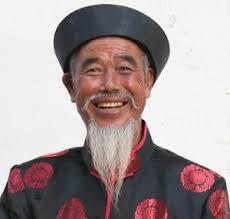 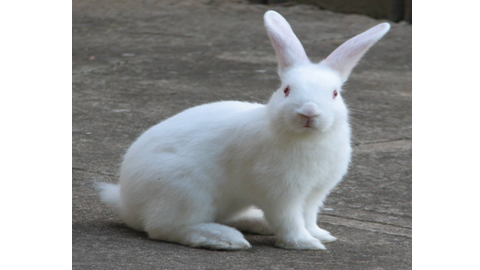 Vocabulario unidad 2
la química
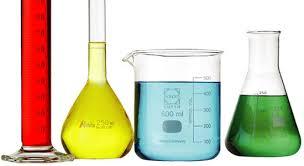 Vocabulario unidad 2
la psicología
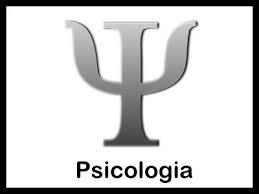 Vocabulario unidad 2
las ciencias sociales
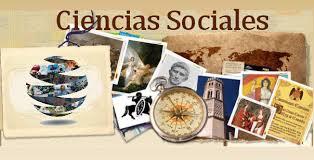 Vocabulario unidad 2
la música
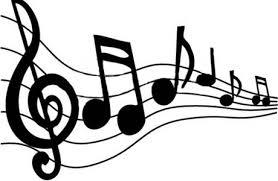 Vocabulario unidad 2
el periodismo
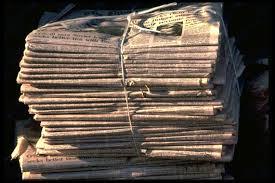 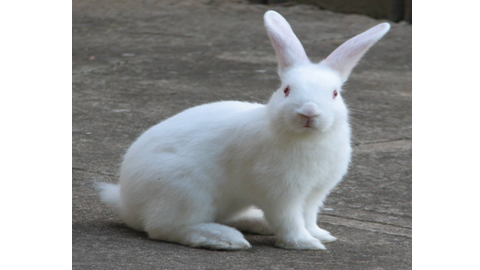 Vocabulario unidad 2
la tecnología
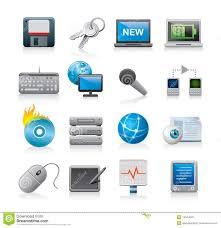 Vocabulario unidad 2
la biología
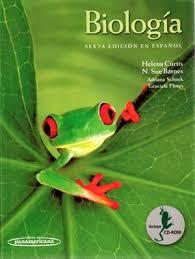 Vocabulario unidad 2
la contabilidad
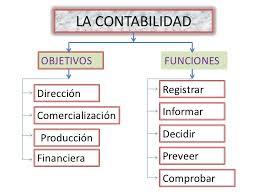 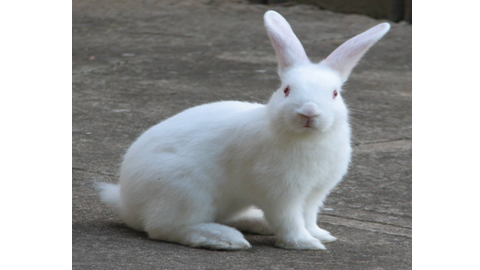 Vocabulario unidad 2
la economía
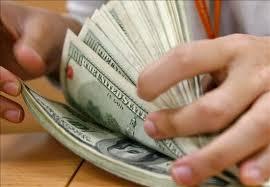 Vocabulario unidad 2
la historia
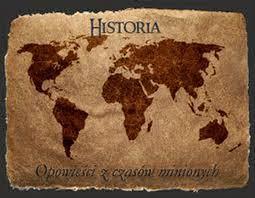 Vocabulario unidad 2
la física
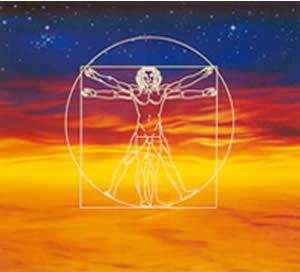 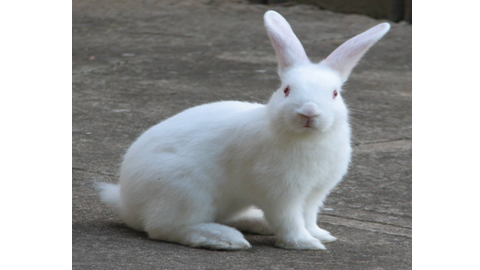 Vocabulario unidad 2
la geografía
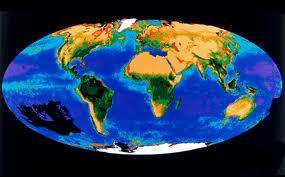 Vocabulario unidad 2
difícil
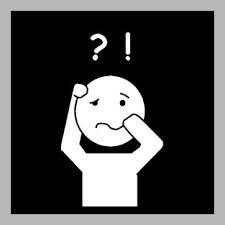 Vocabulario unidad 2
fácil
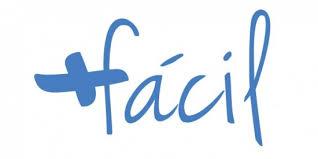 Vocabulario unidad 2
aburrido(a)
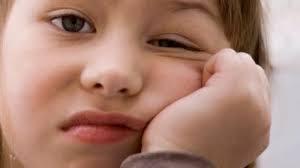 Vocabulario unidad 2
divertido(a)
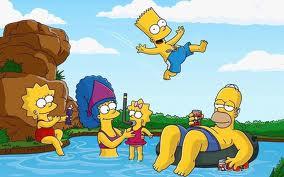 Vocabulario unidad 2
favorito(a)
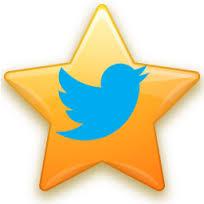 Vocabulario unidad 2
interesante
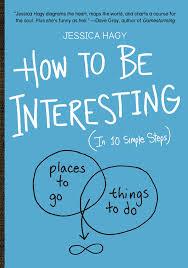 Vocabulario unidad 2
práctico(a)
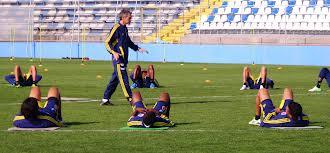 Vocabulario unidad 2
primero(a)
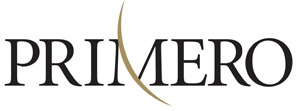 Vocabulario unidad 2
segundo(a)
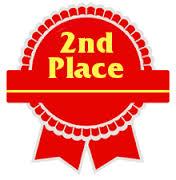 Vocabulario unidad 2
tercero(a)
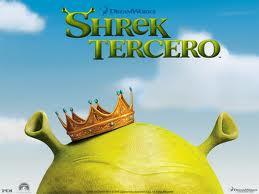 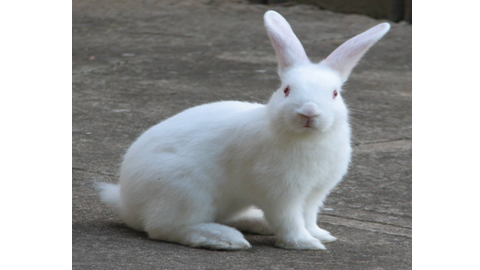 Vocabulario unidad 2
quinto(a)
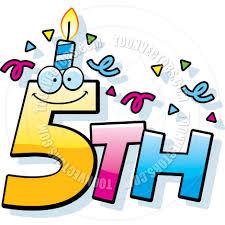 Vocabulario unidad 2
la prueba
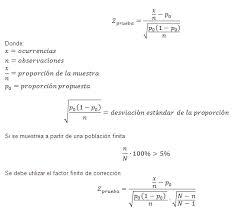 Vocabulario unidad 2
el almuerzo
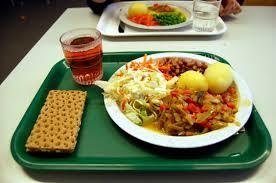 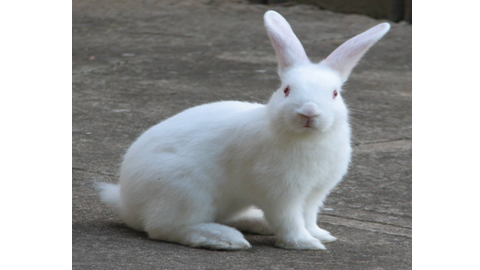 Vocabulario unidad 2
entonces
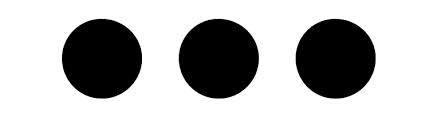 Vocabulario unidad 2
ahora
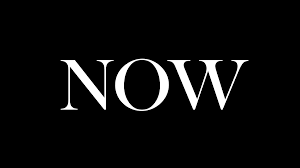 Vocabulario unidad 2
el/la compañero(a) de clase
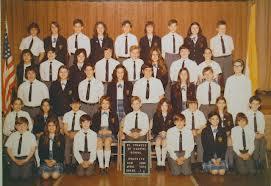 Vocabulario unidad 2
el trimestre
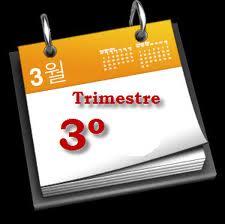 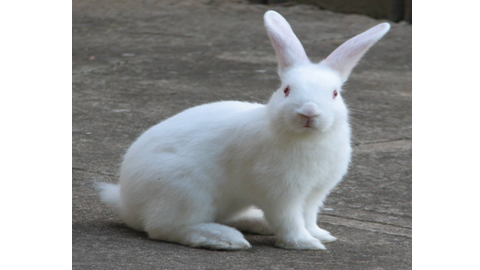 Vocabulario unidad 2
Profesor(a)
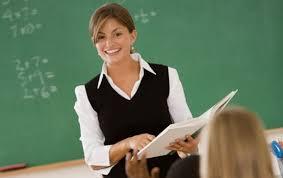 Vocabulario unidad 2
el examen
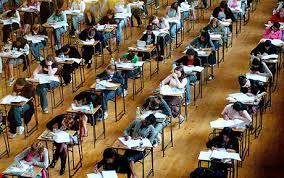 Vocabulario unidad 2
el estadio
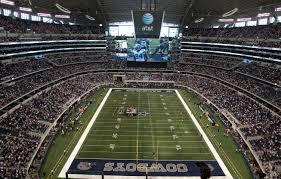 Vocabulario unidad 2
la puerta
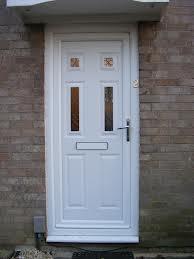 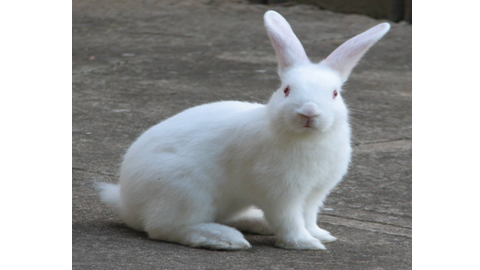 Vocabulario unidad 2
el reloj
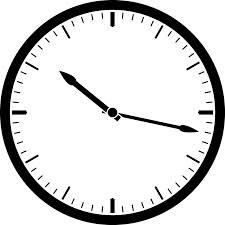 Vocabulario unidad 2
la tarea
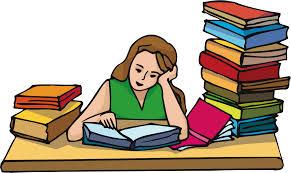 Vocabulario unidad 2
el horario
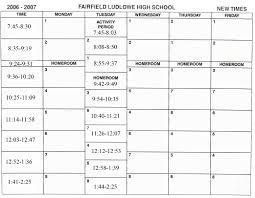 Vocabulario unidad 2
el teléfono celular
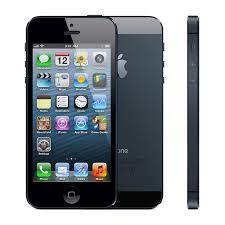 Vocabulario unidad 2
la ventana
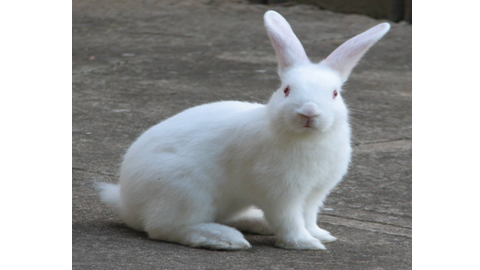 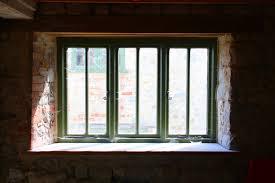